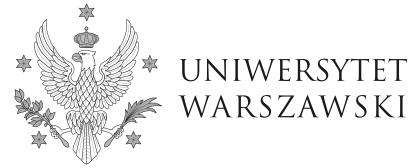 INSTYTUT ANGLISTYKI
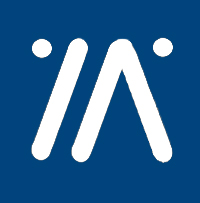 Hoża 69 wg naszych studentów
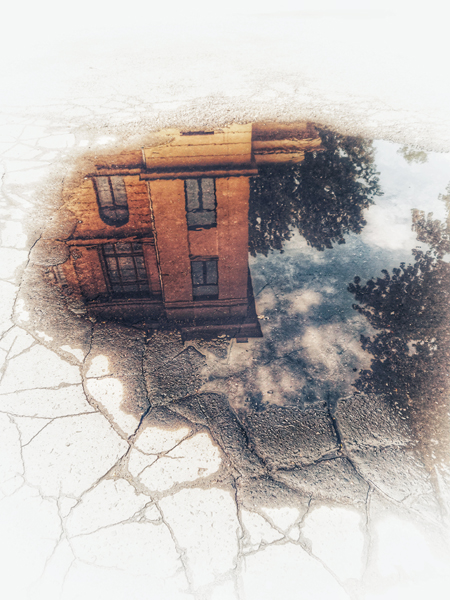 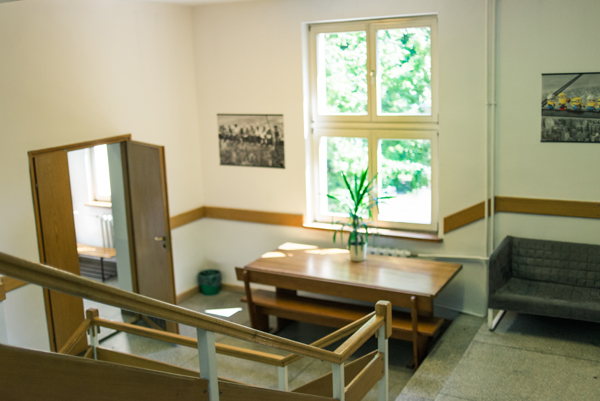 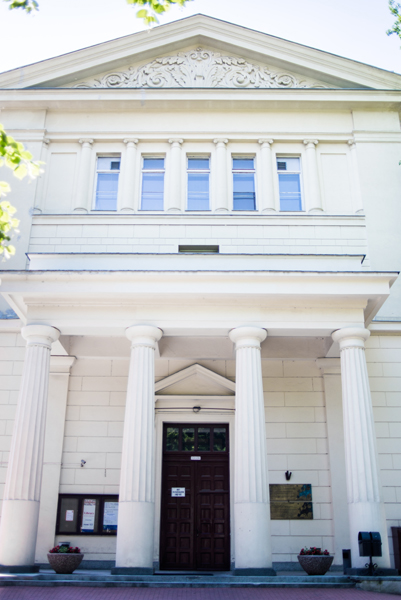 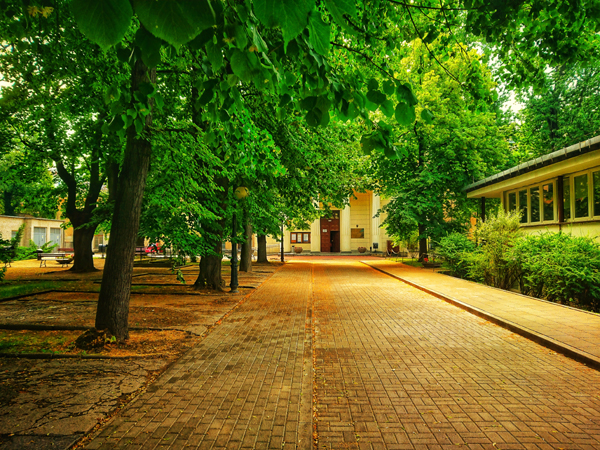 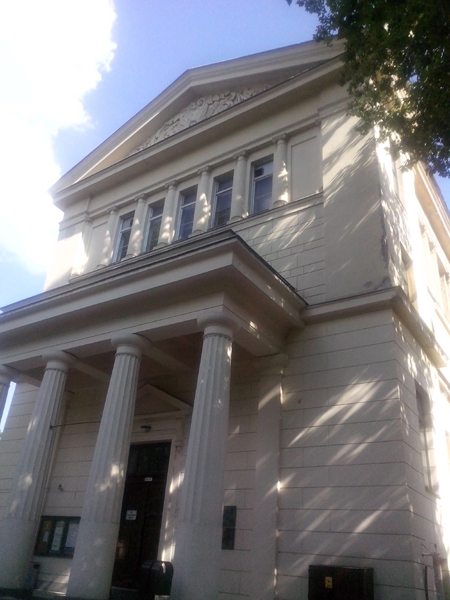 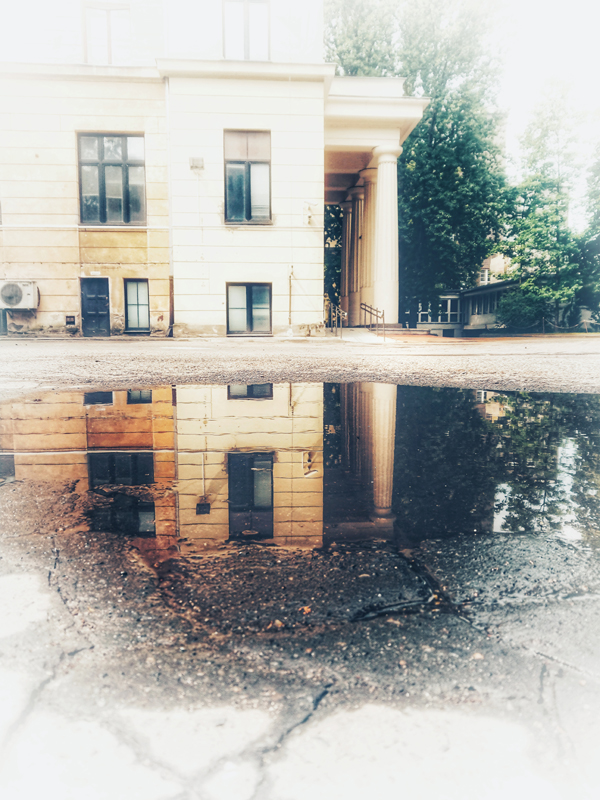 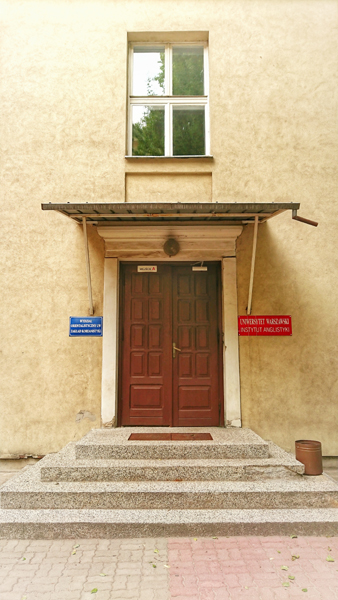 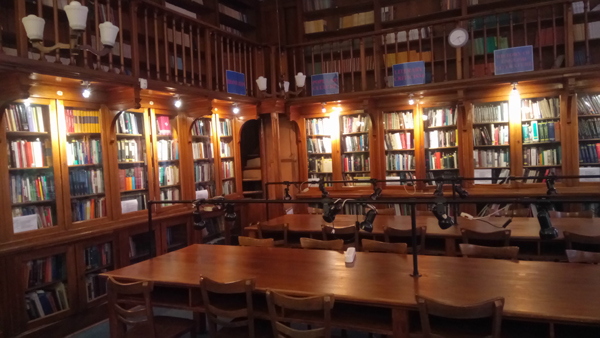 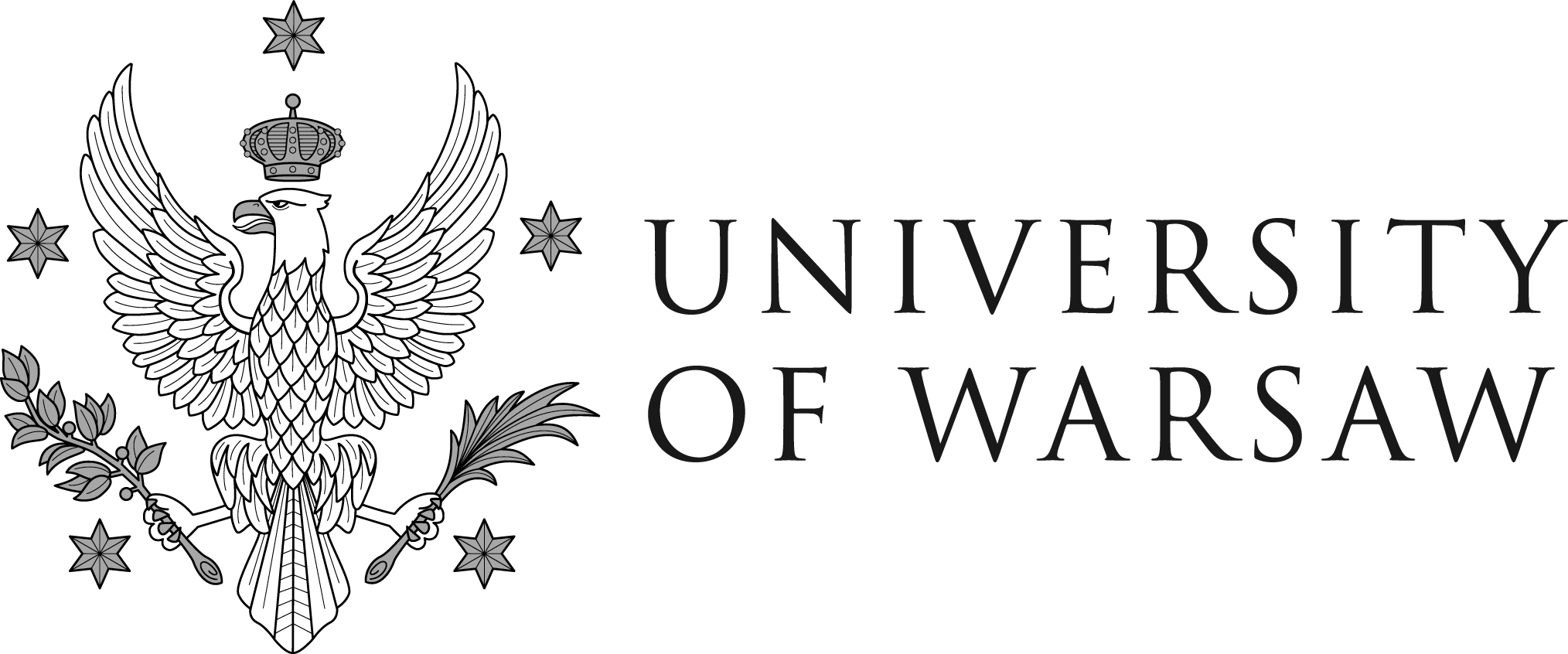 Studia w Instytucie Anglistyki
studia I stopnia (licencjackie)
3-letnie
stacjonarne (dzienne)

dla osób z maturą

przyjęcie na podstawie wyników z matury
studia II stopnia (magisterskie)
2-letnie
stacjonarne (dzienne)
niestacjonarne (zaoczne)
dla osób z dyplomem licencjata lub magistra
przyjęcie na podstawie egzaminu C1 (dzienne) / dyplomu (zaoczne)
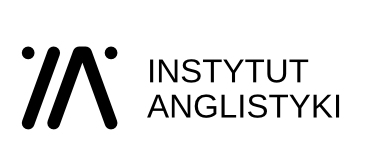 Rekrutacja
Kandydaci na studia muszą się zarejestrować w systemie Internetowej Rejestracji Kandydatów (IRK)
https://irk.oferta.uw.edu.pl/pl/
studia I stopnia: 5.06 do 5.07.2019
studia II stopnia: 6.05 do 9.06.2019
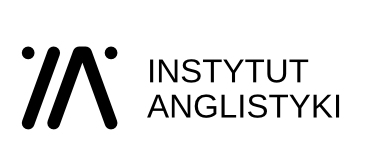 Instytut Anglistyki
językoznawstwo
kultura
literatura
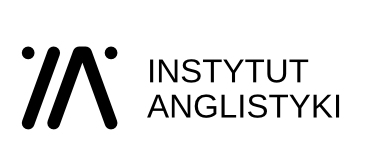 Podstawy
fonetyka/fonologia
wstęp do językoznawstwa
składnia
historia języka angielskiego
praktyczna nauka języka angielskiego
historia Anglii
literatura angielska
historia USA
literatura amerykańska
wstęp do kulturoznawstwa
wstęp do literaturoznawstwa
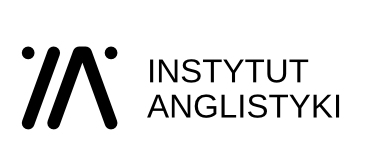 językoznawstwo
teoretyczne
(badanie natury języka)

struktura języka
rozwój języka
komunikacja 
podobieństwa i różnice między językami
warianty języka
język i technologie
praktyczne
(zastosowanie teorii w praktyce)

przekład i jego odbiór
metodyka nauczania języka
psycholingwistyka (przyswajanie języków)
praktyczna nauka języka angielskiego
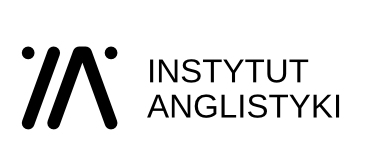 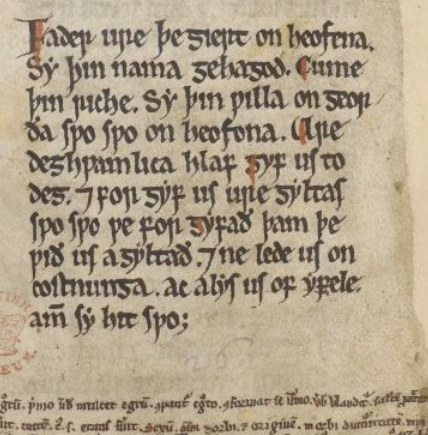 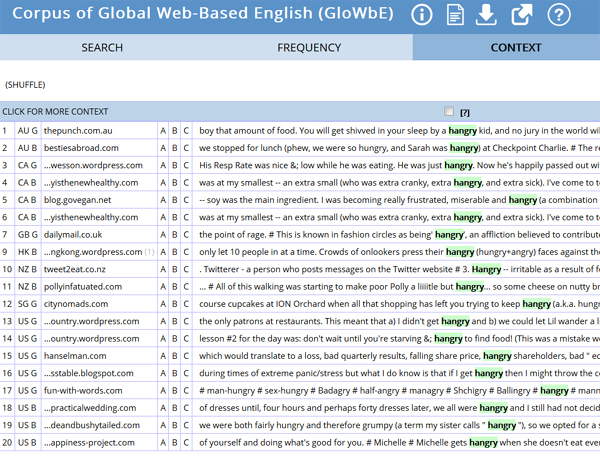 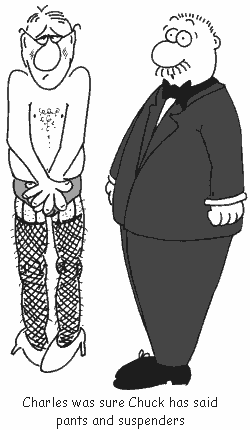 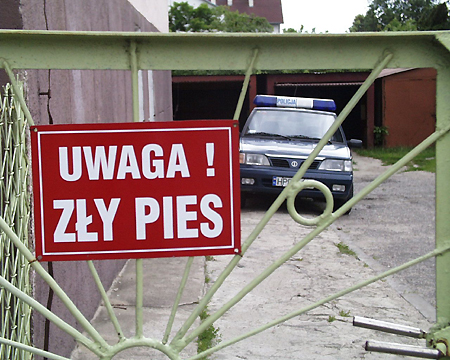 Językoznawstwo praktyczne
Jak tłumaczyć różne rodzaje tekstu? 
Czy tłumaczymy gwarę i slang? 
Jak oddać humor w przekładzie?
Jak oddać tło kulturowe tekstu?

Jak uczyć ośmiolatków?
Dlaczego dzieciom nie warto tłumaczyć gramatyki?
Czy dobry nauczyciel języka powinien znać też inne języki?
Gdzie szukać materiałów do lekcji?
 ścieżka nauczycielska
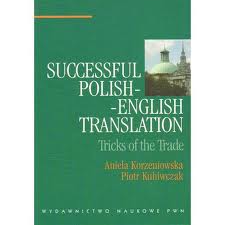 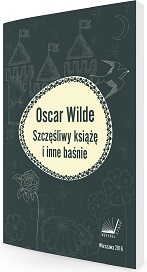 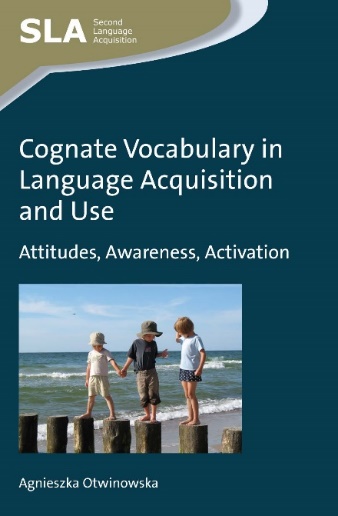 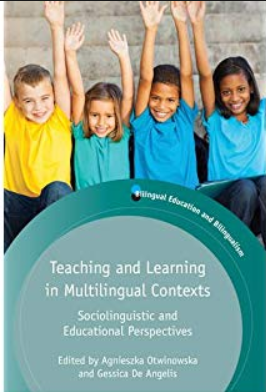 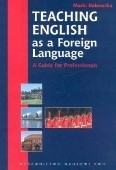 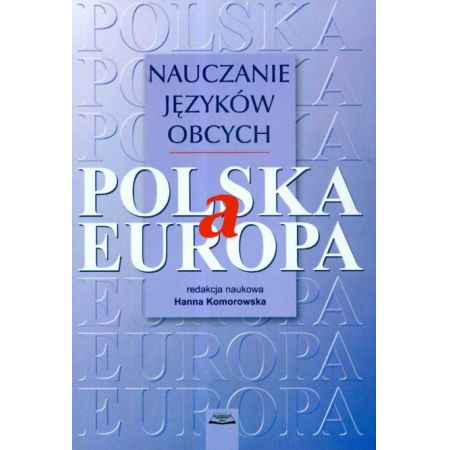 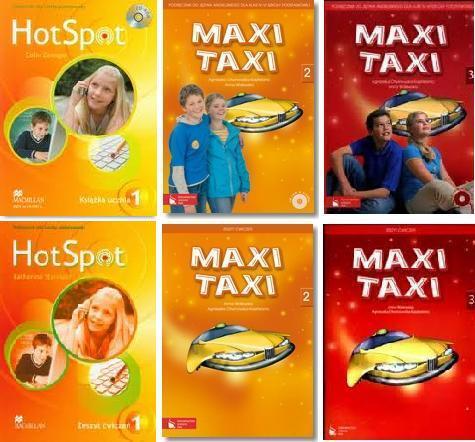 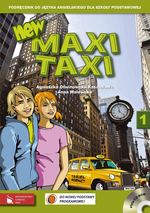 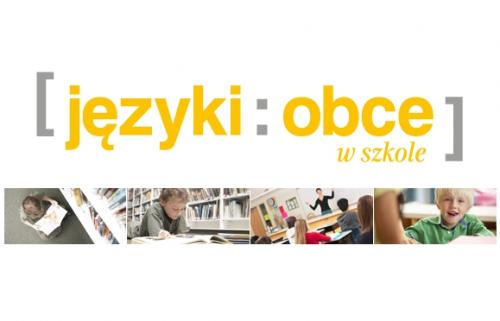 Literatura
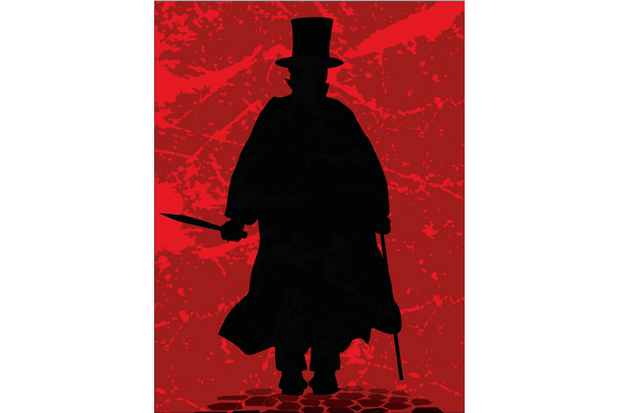 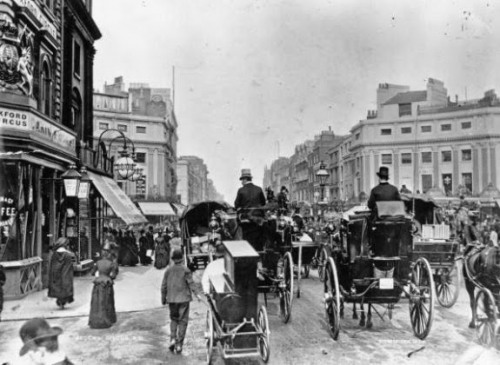 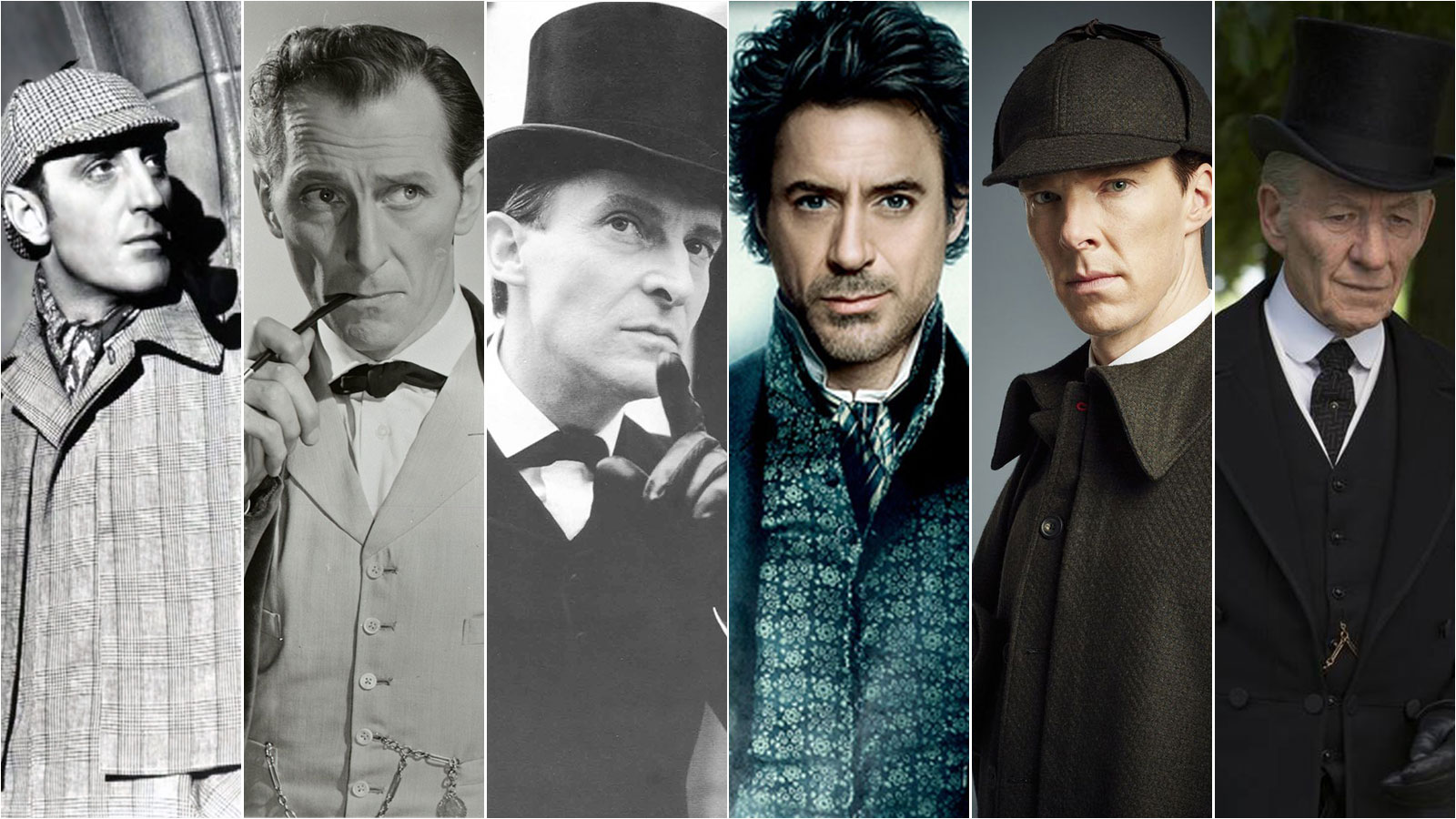 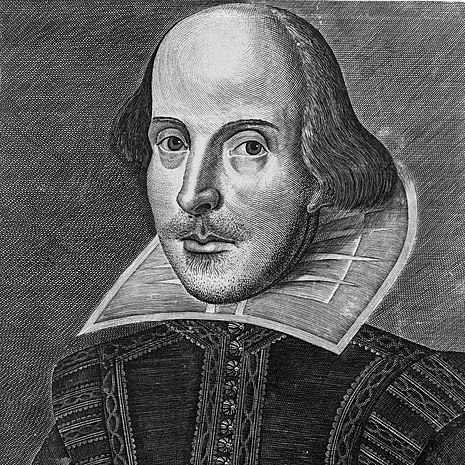 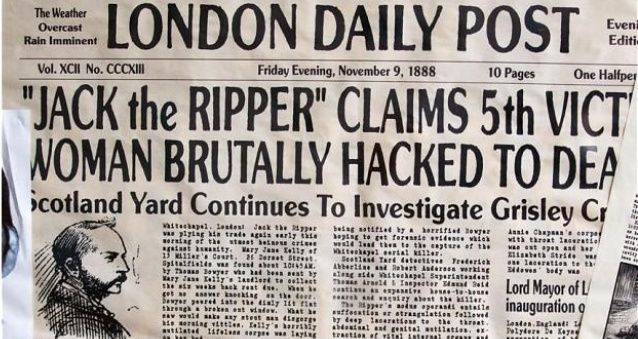 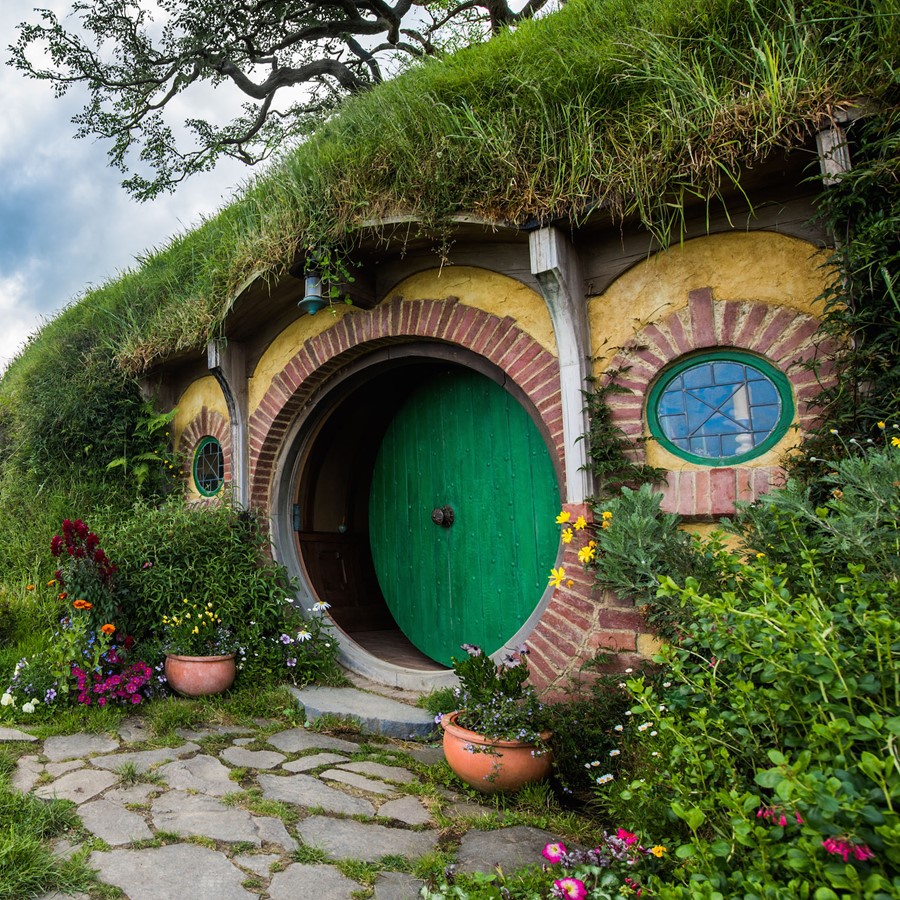 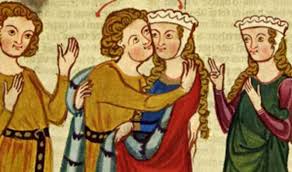 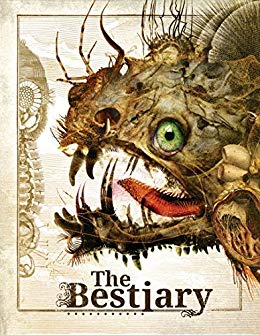 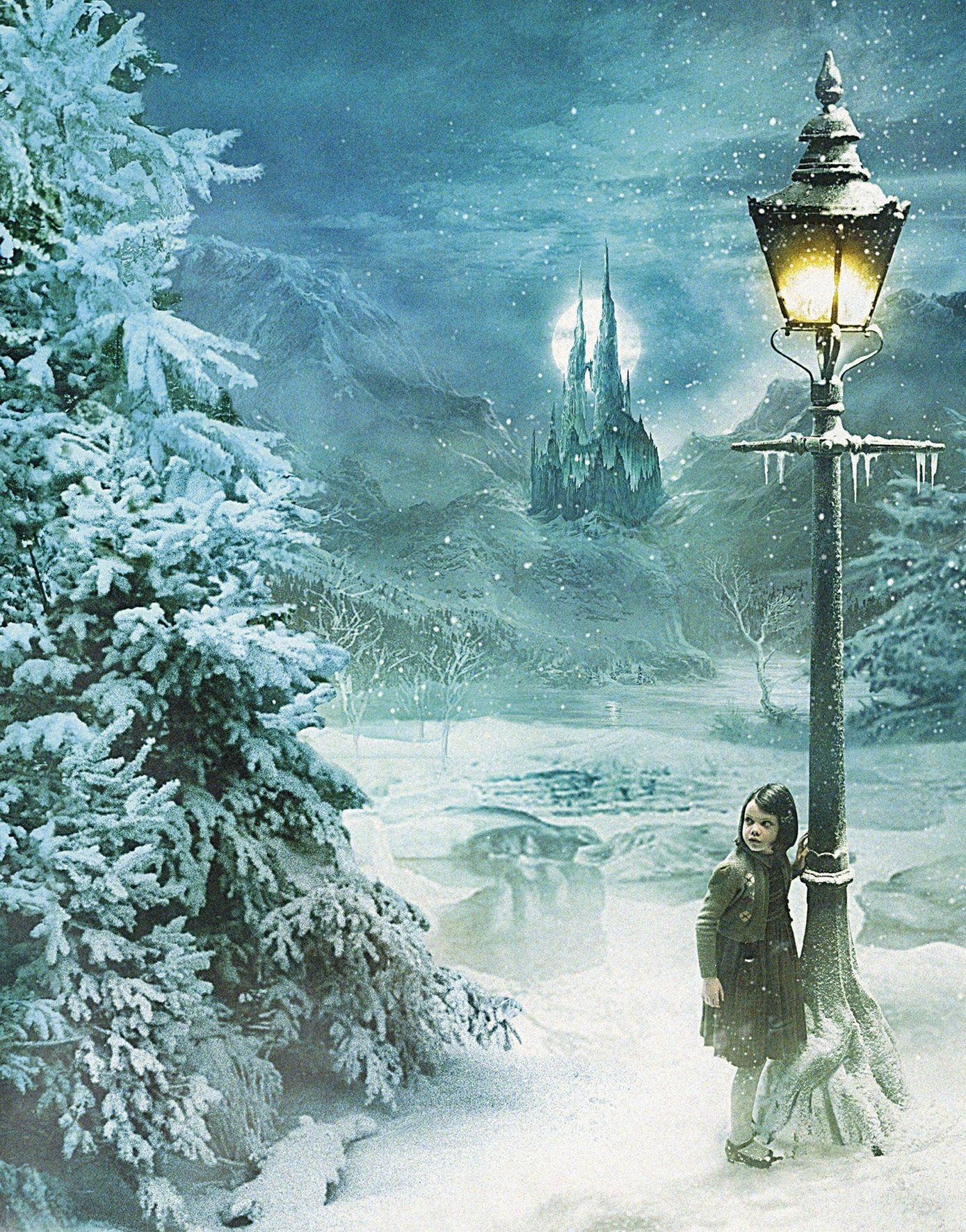 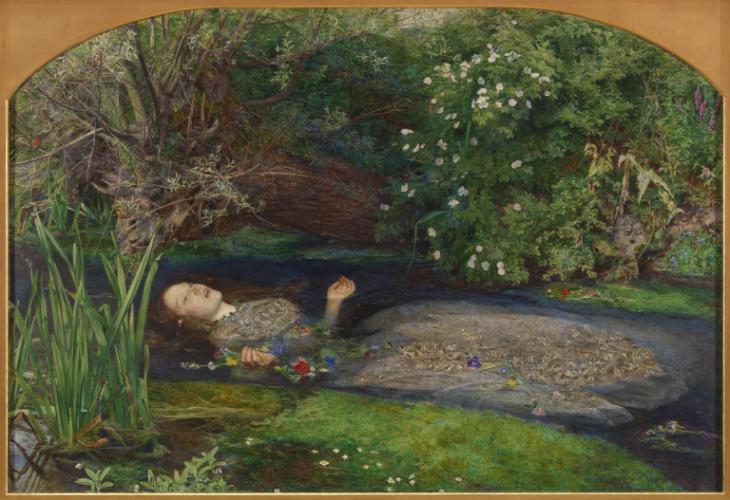 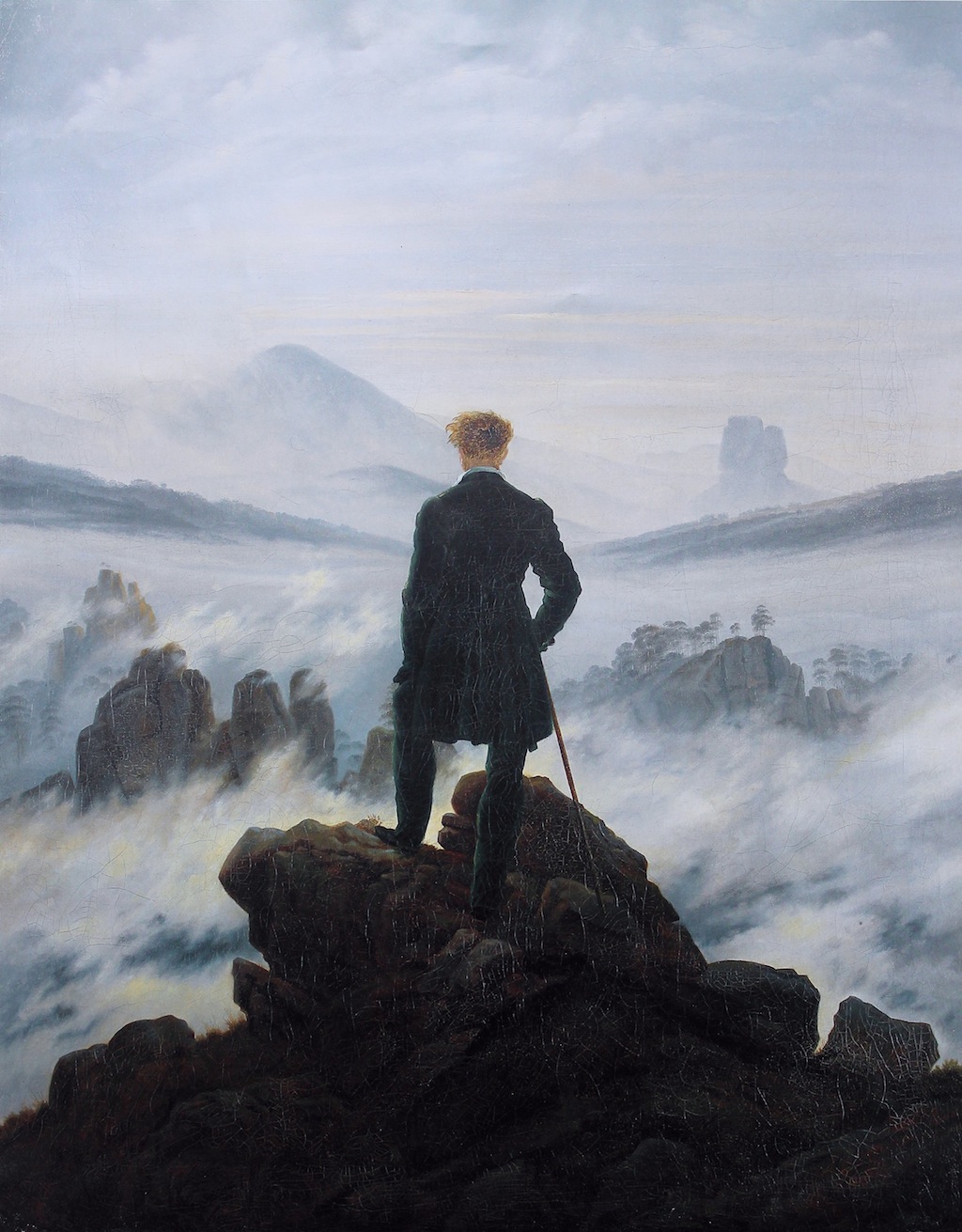 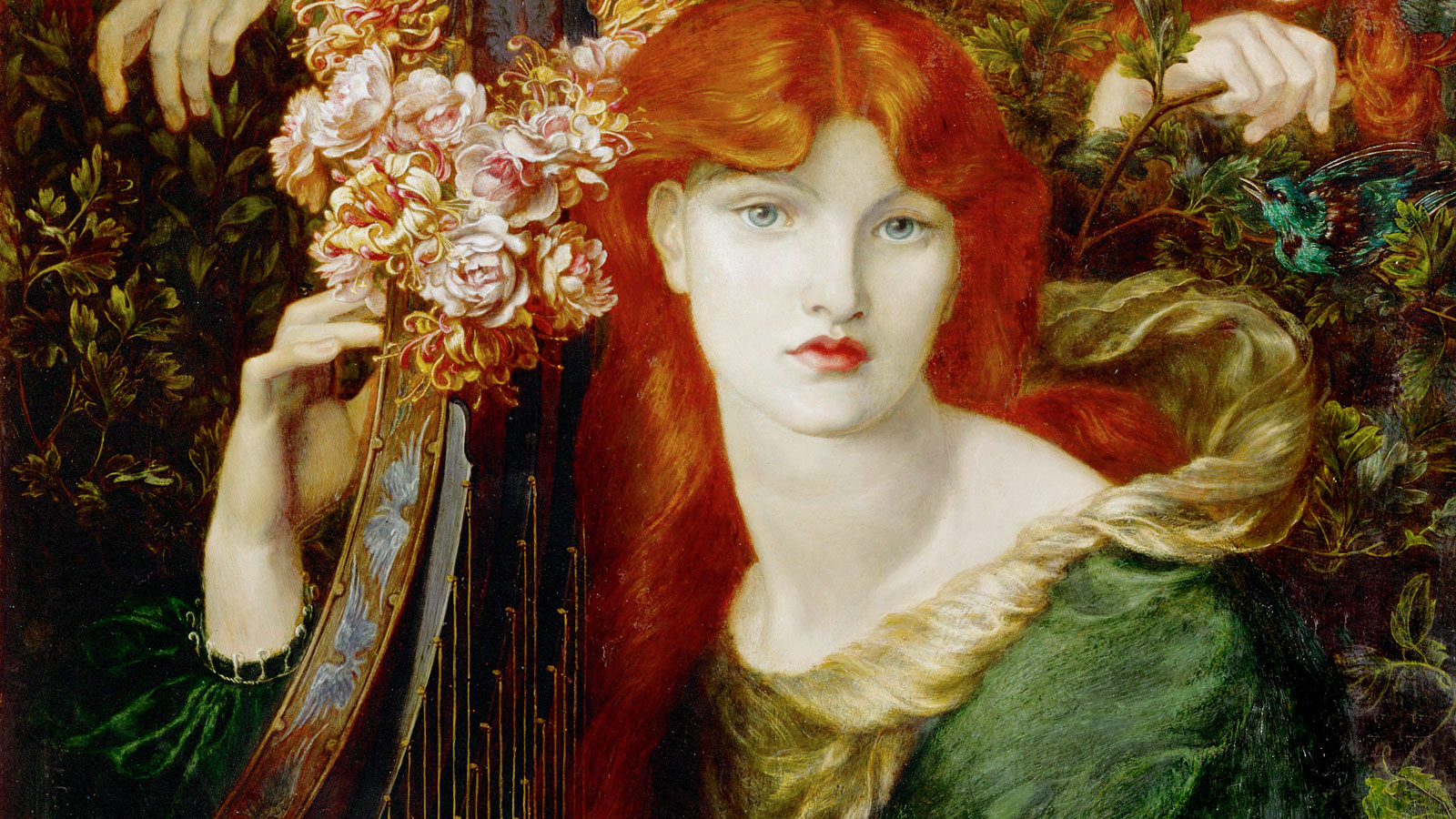 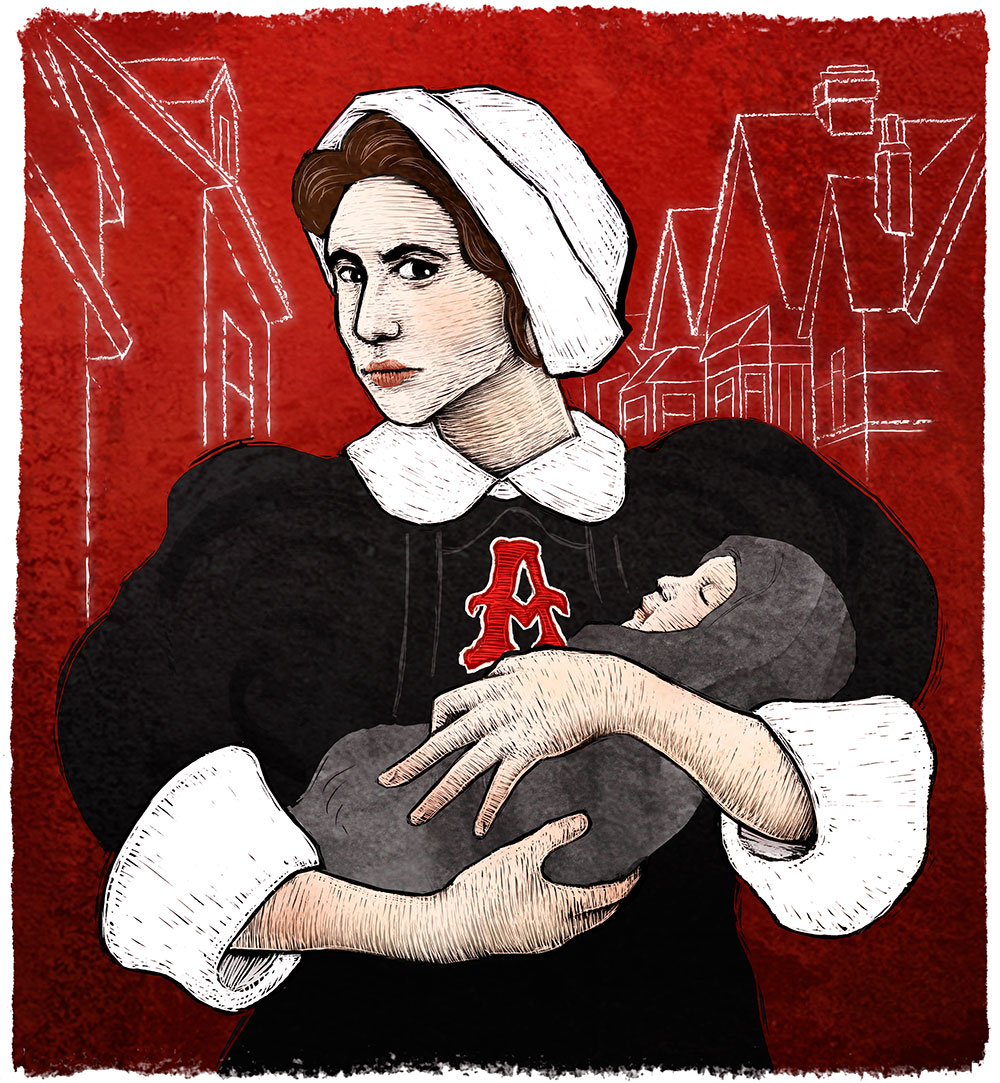 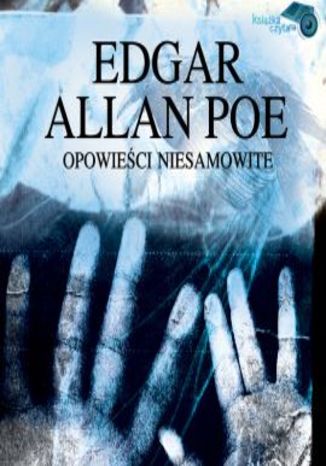 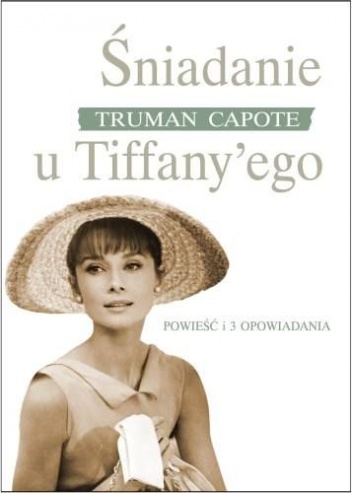 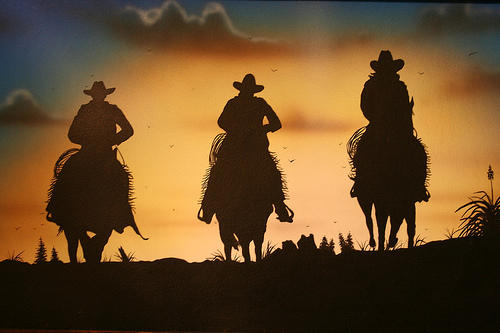 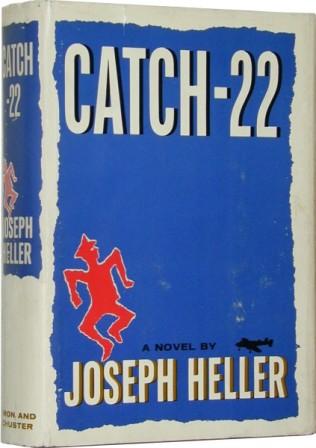 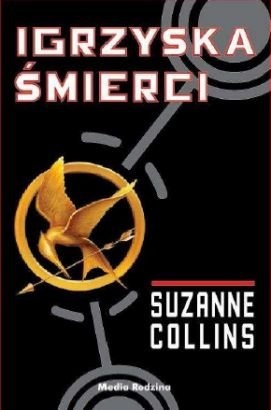 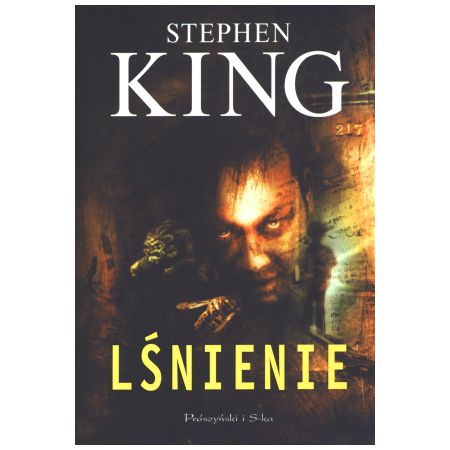 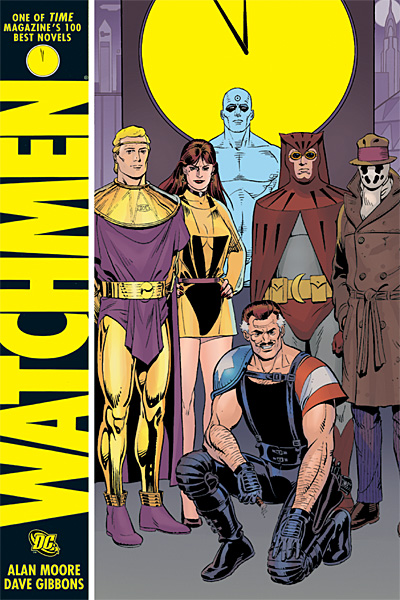 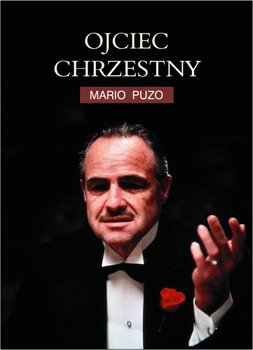 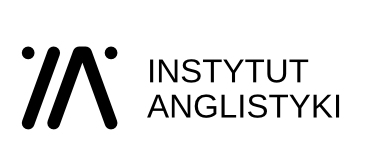 Kultura
Studia kulturowe: różne metody i perspektywy badawcze

komunikacja międzykulturowa
socjologia 
teorię literatury, medioznawstwo
filmoznawstwo
antropologię kultury
historia sztuki
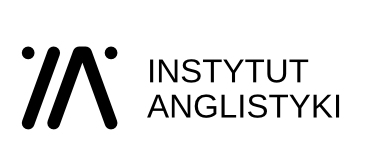 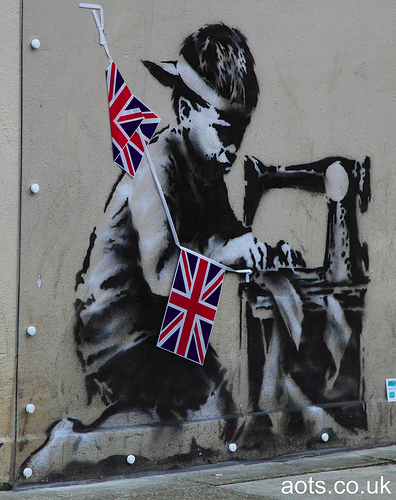 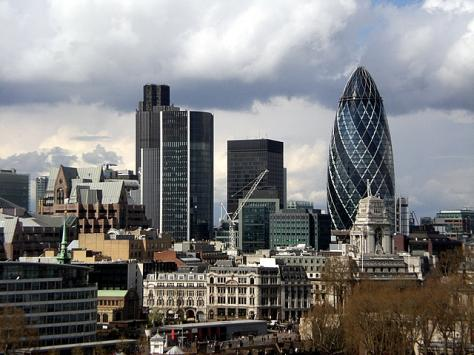 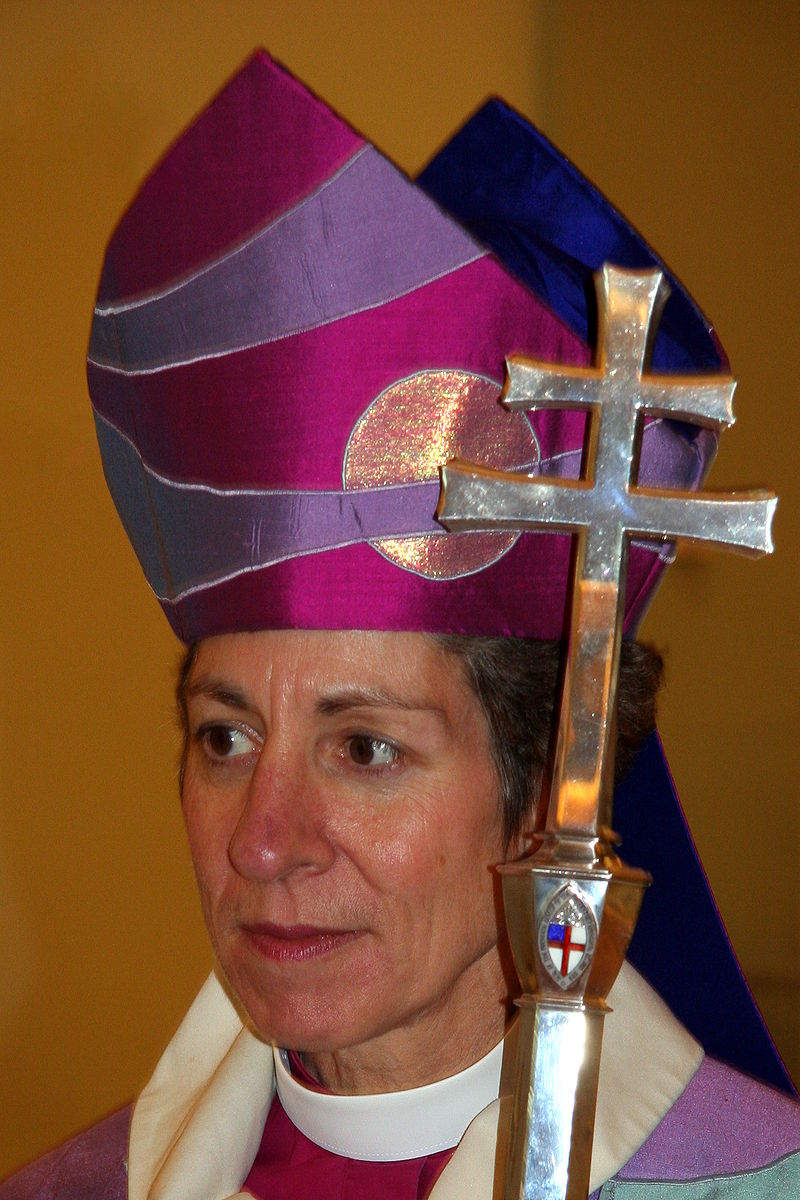 kultura miejska
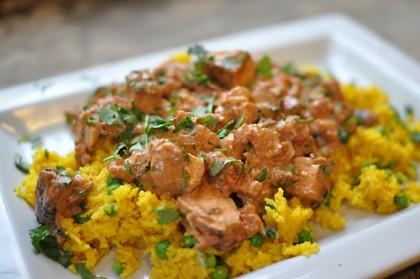 street art
studia genderowe
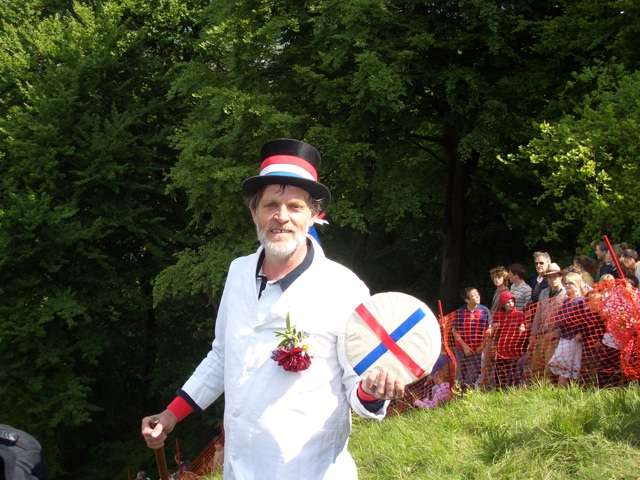 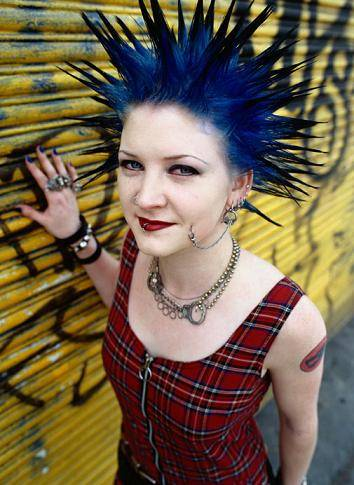 kultura kulinarna
historia kultury
subkultury
Kultura - zajęcia
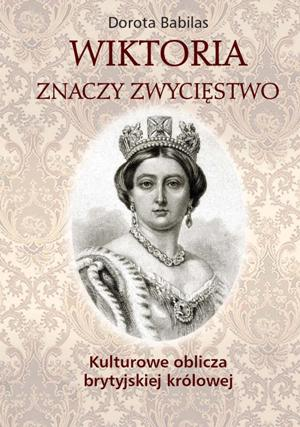 Amerykańskie massmedia
Filmowy wizerunek społeczeństwa brytyjskiego
Sztuka brytyjska w XIX i XX w.
Historia rodziny
Historia mody 
Teoria i praktyka teatru muzycznego
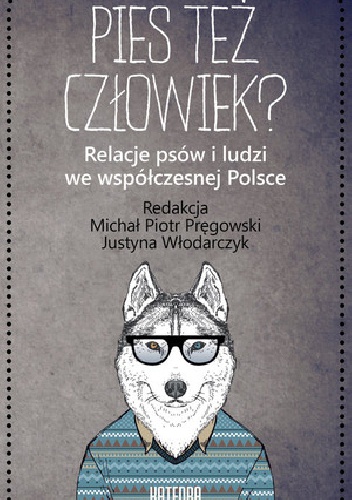 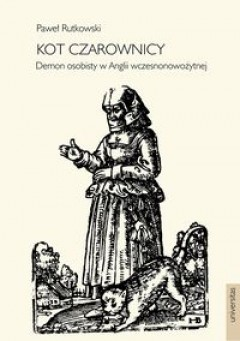 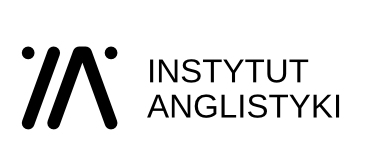 językoznawstwo
kultura
literatura
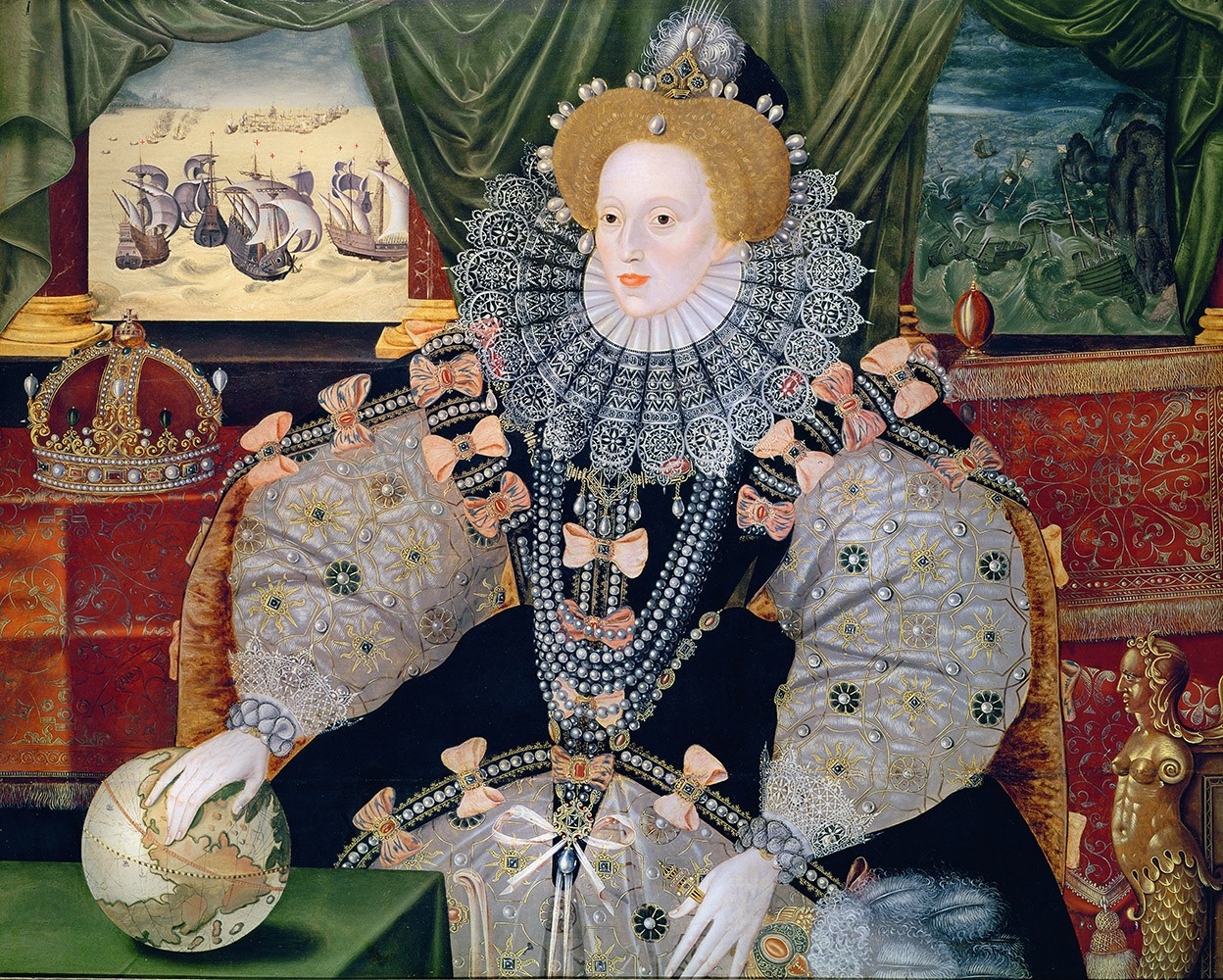 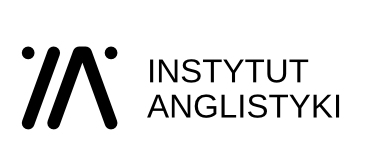 I am com amounge you att this tym butt for my recreation and pleasure being resolued in the heate of the battle to Liue and dye amoungst you all, to lay down for my god and for my people myn honor and my blood.
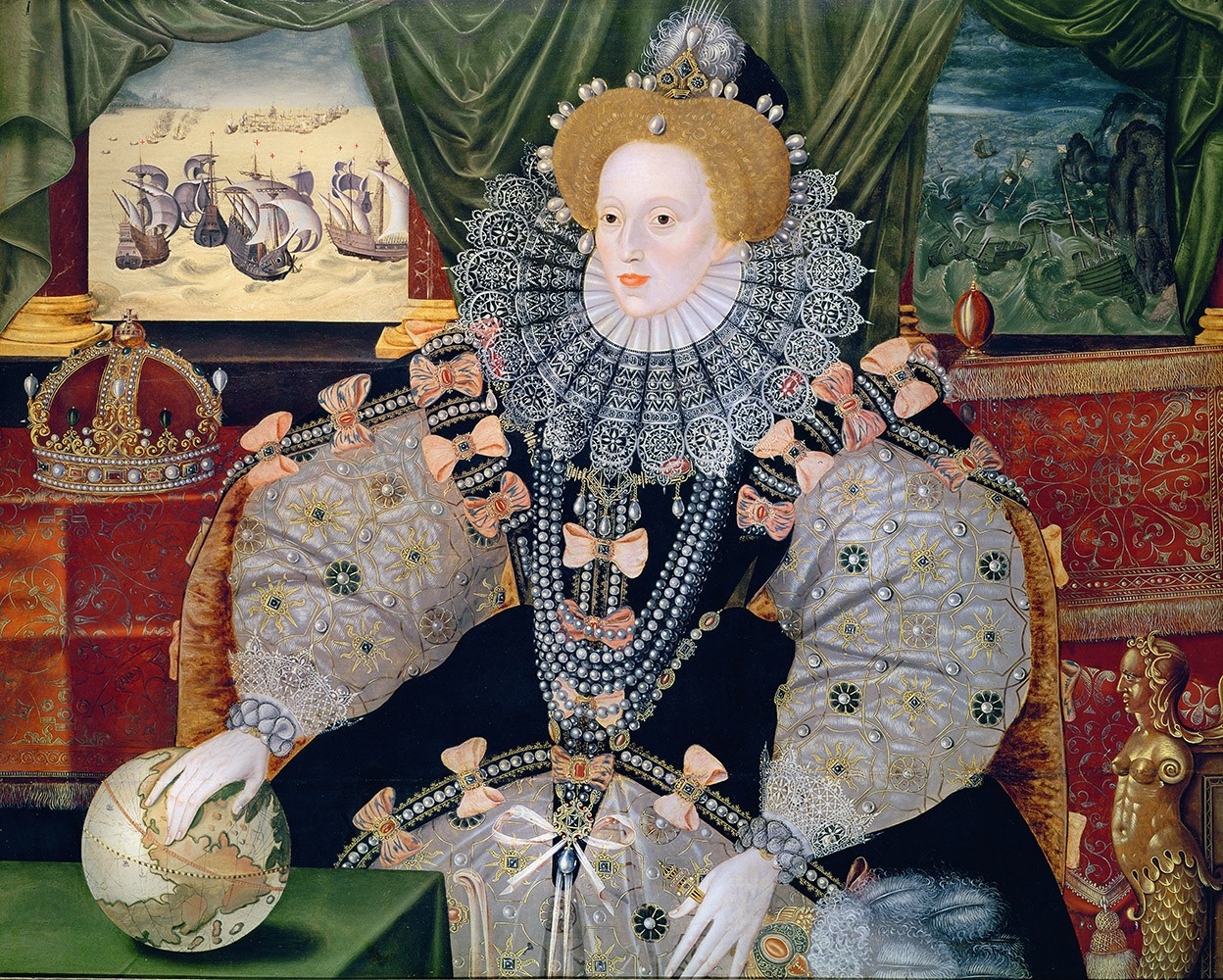 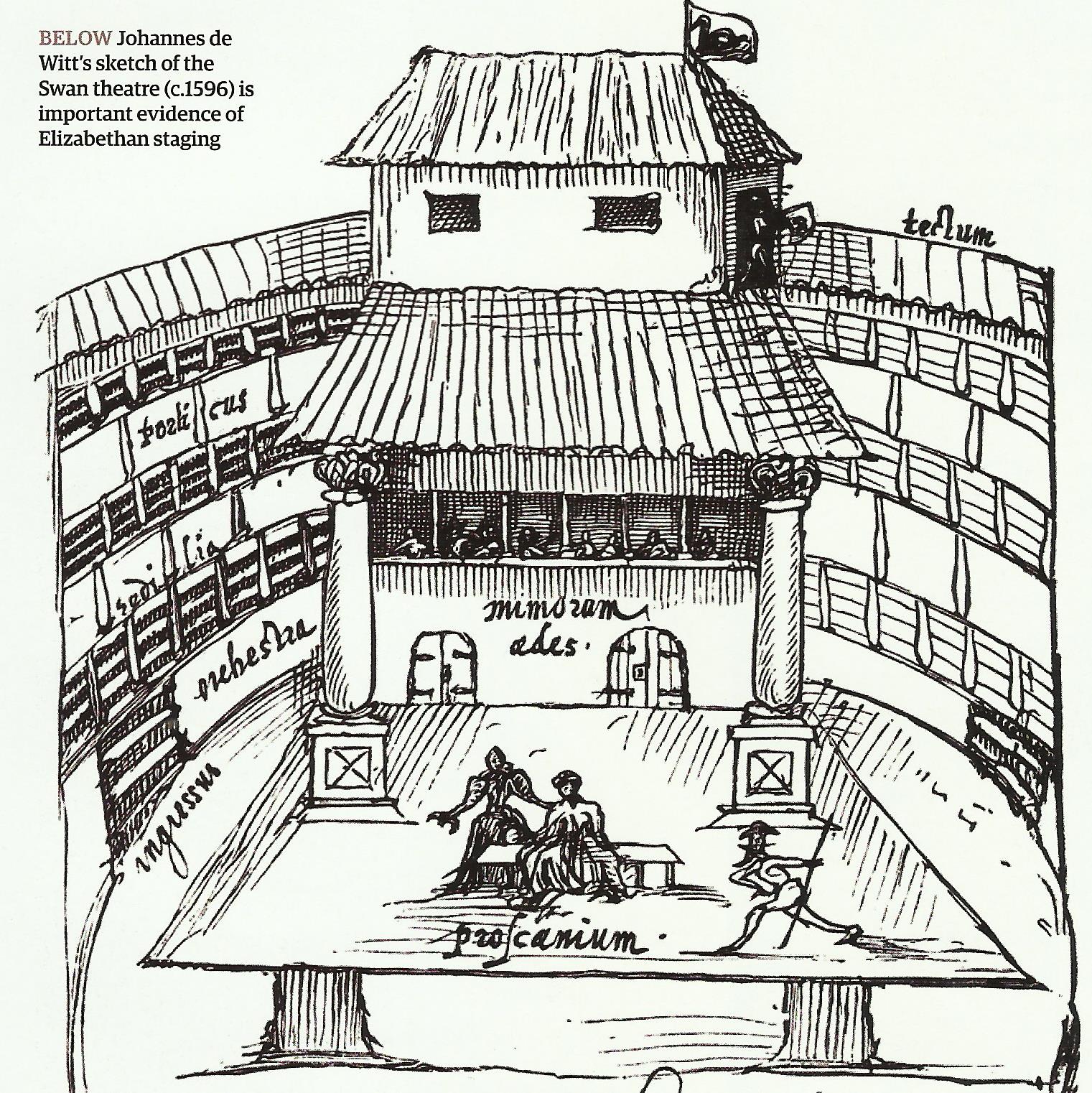 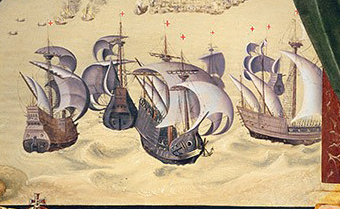 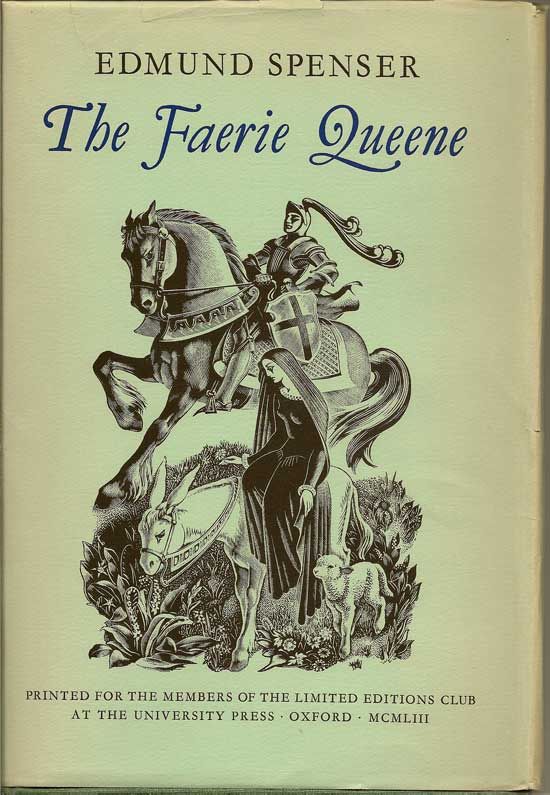 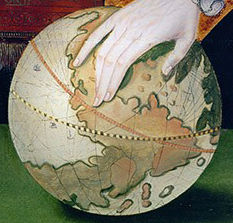 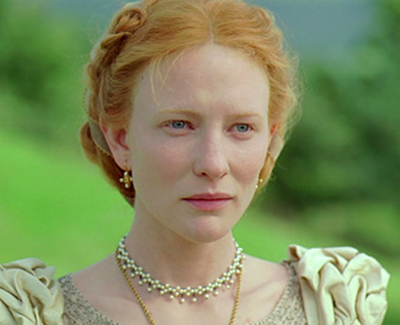 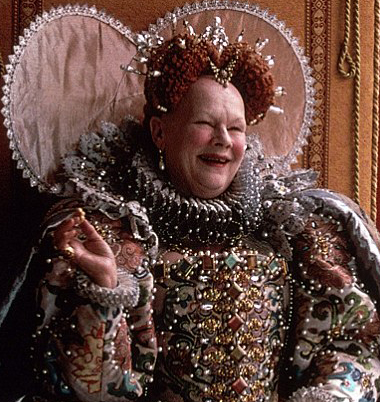 www.ia.uw.edu.pl
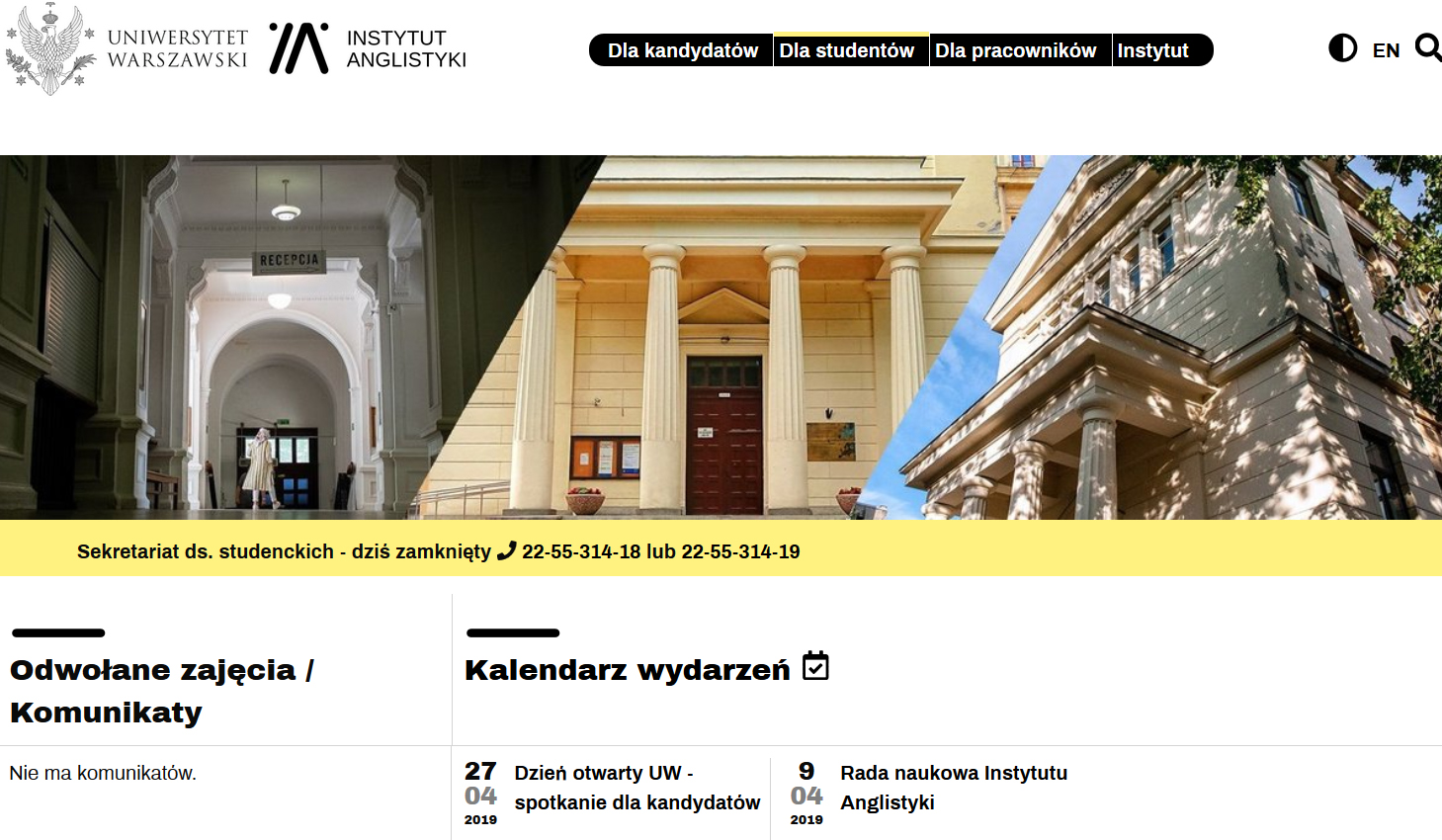 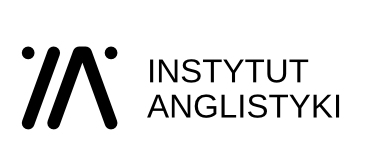 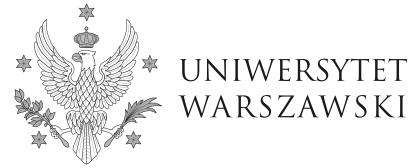 THANK YOU!